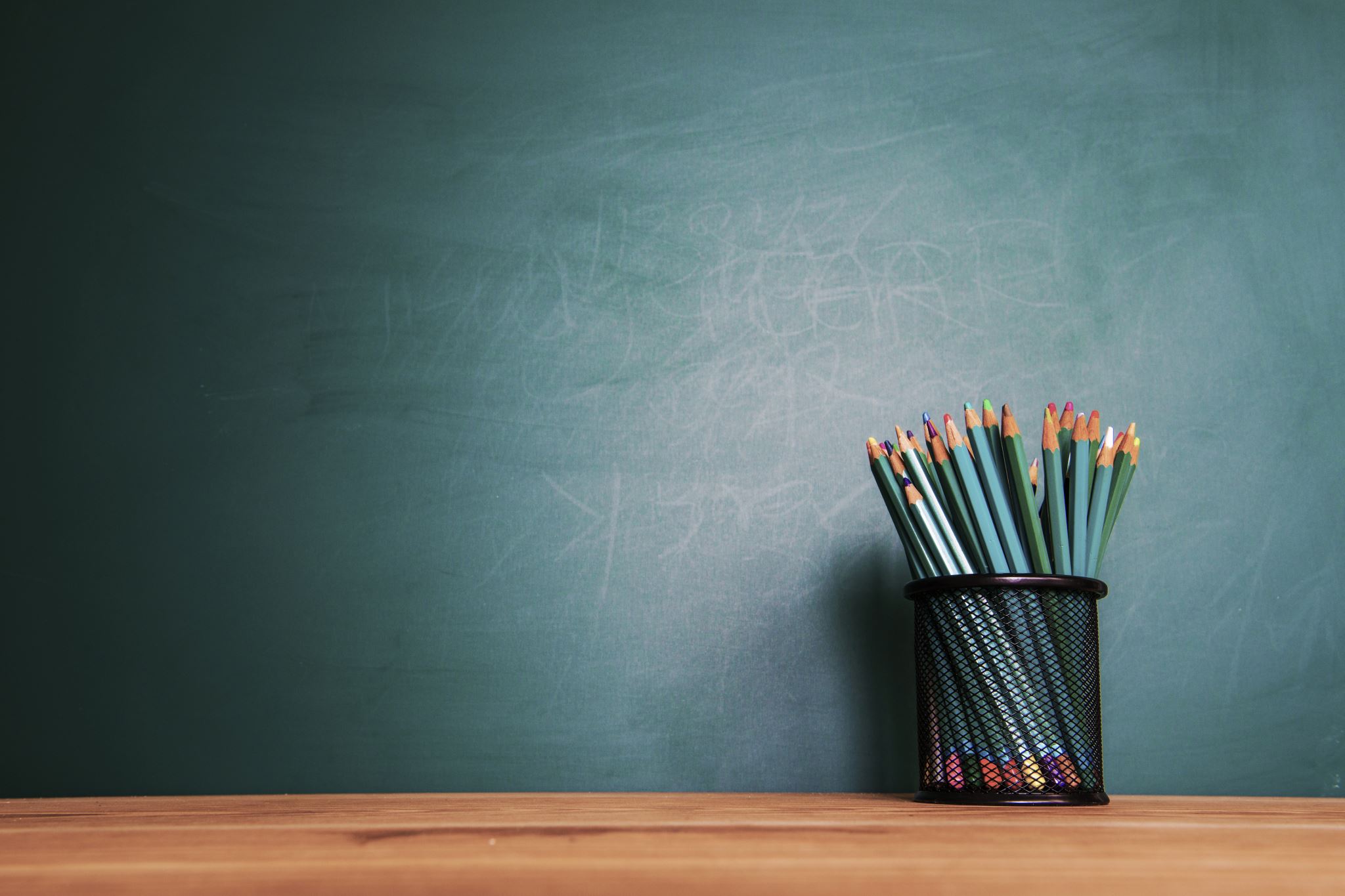 Поздравительныйбукет
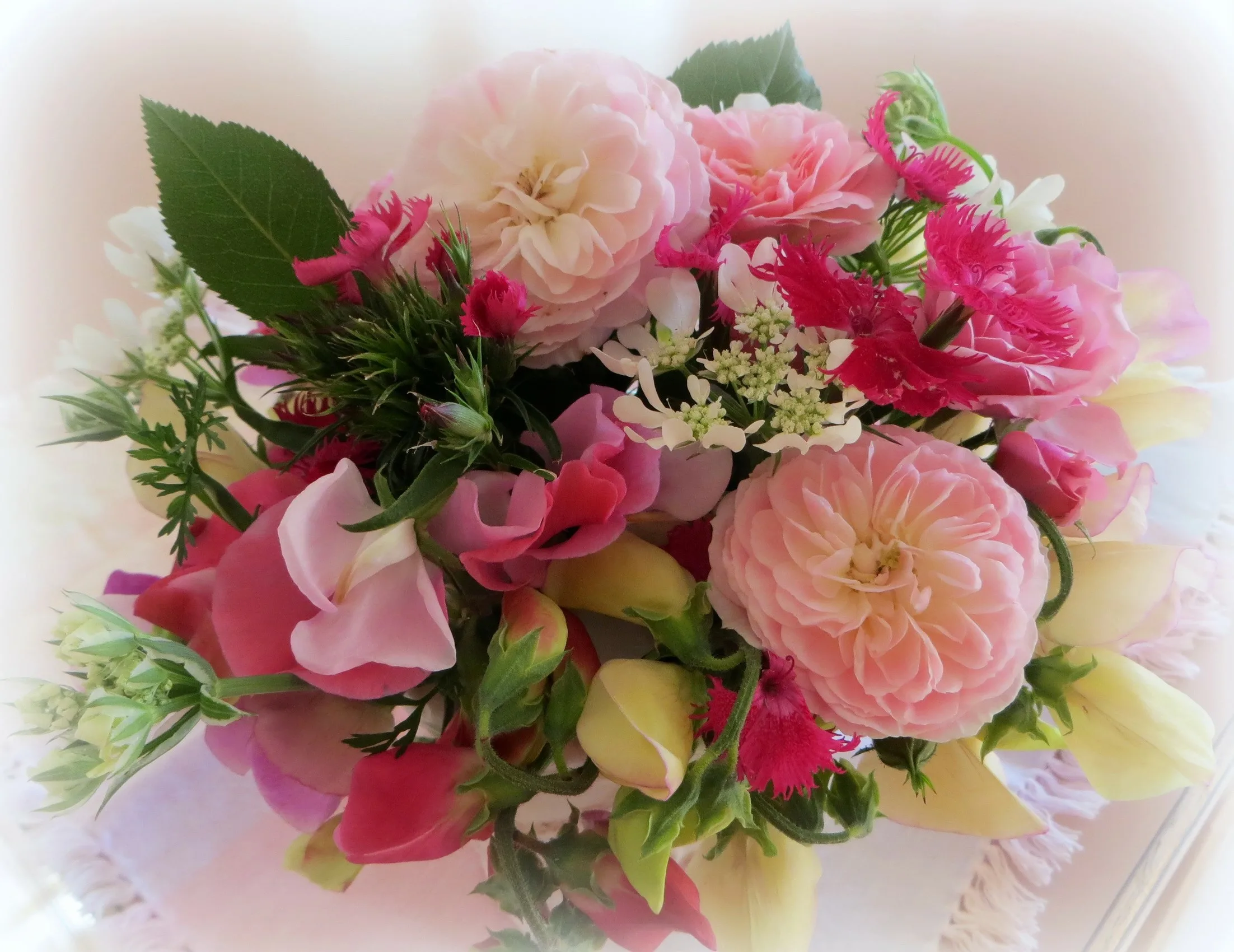 Юбилейный букет
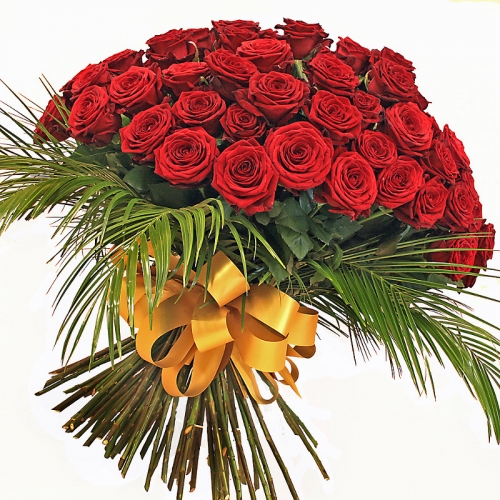 Букетневесты
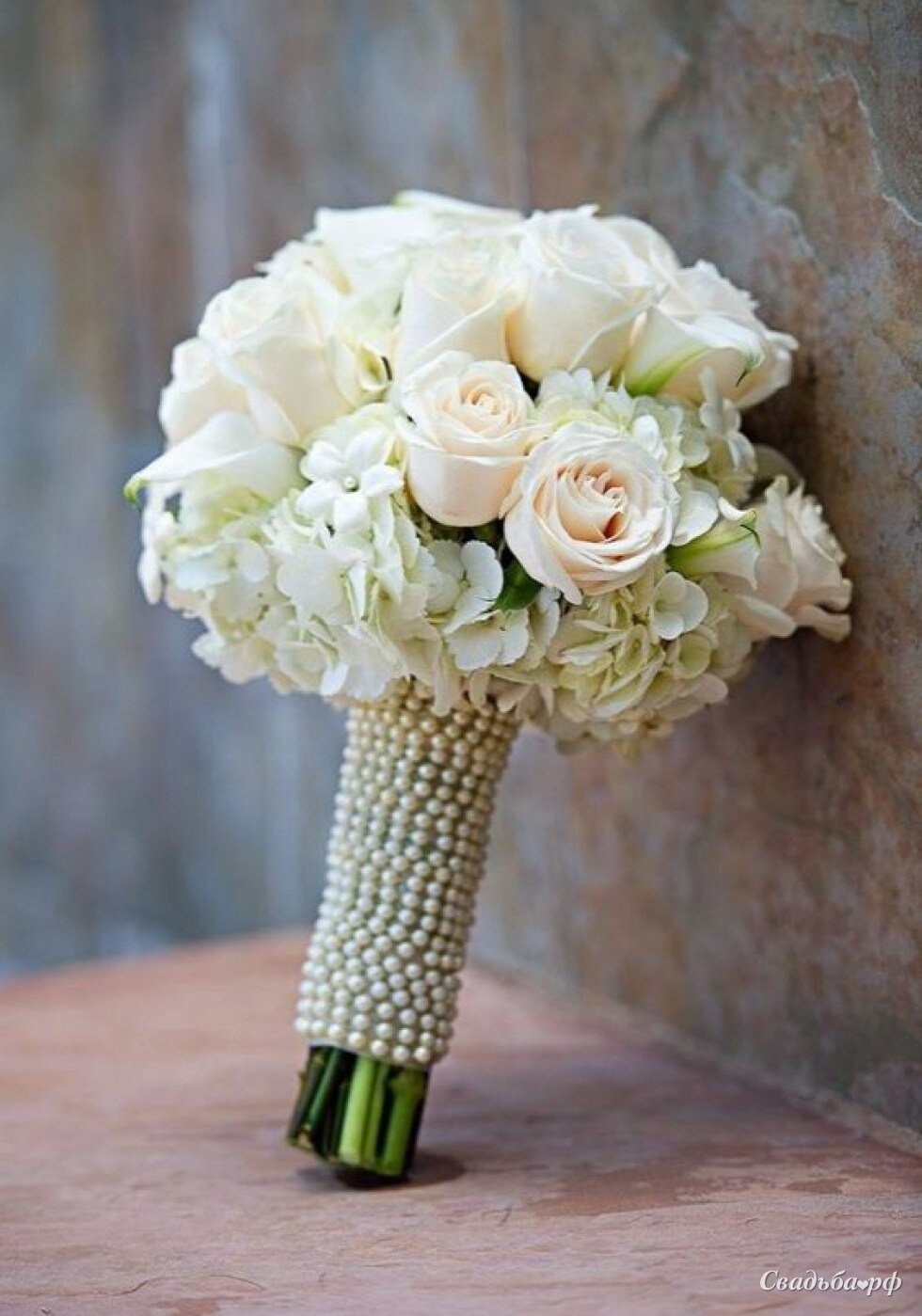 Букетко дню победы
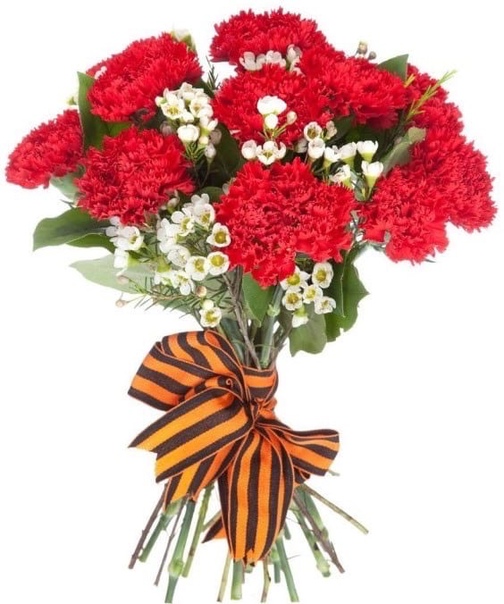 Букетдля артистов
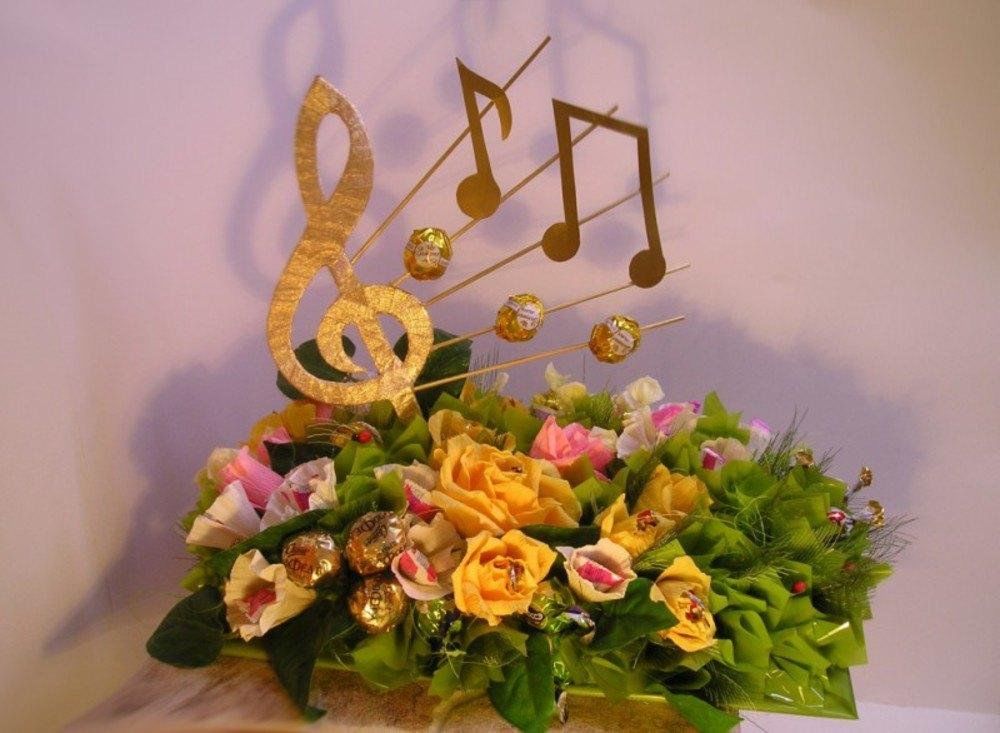 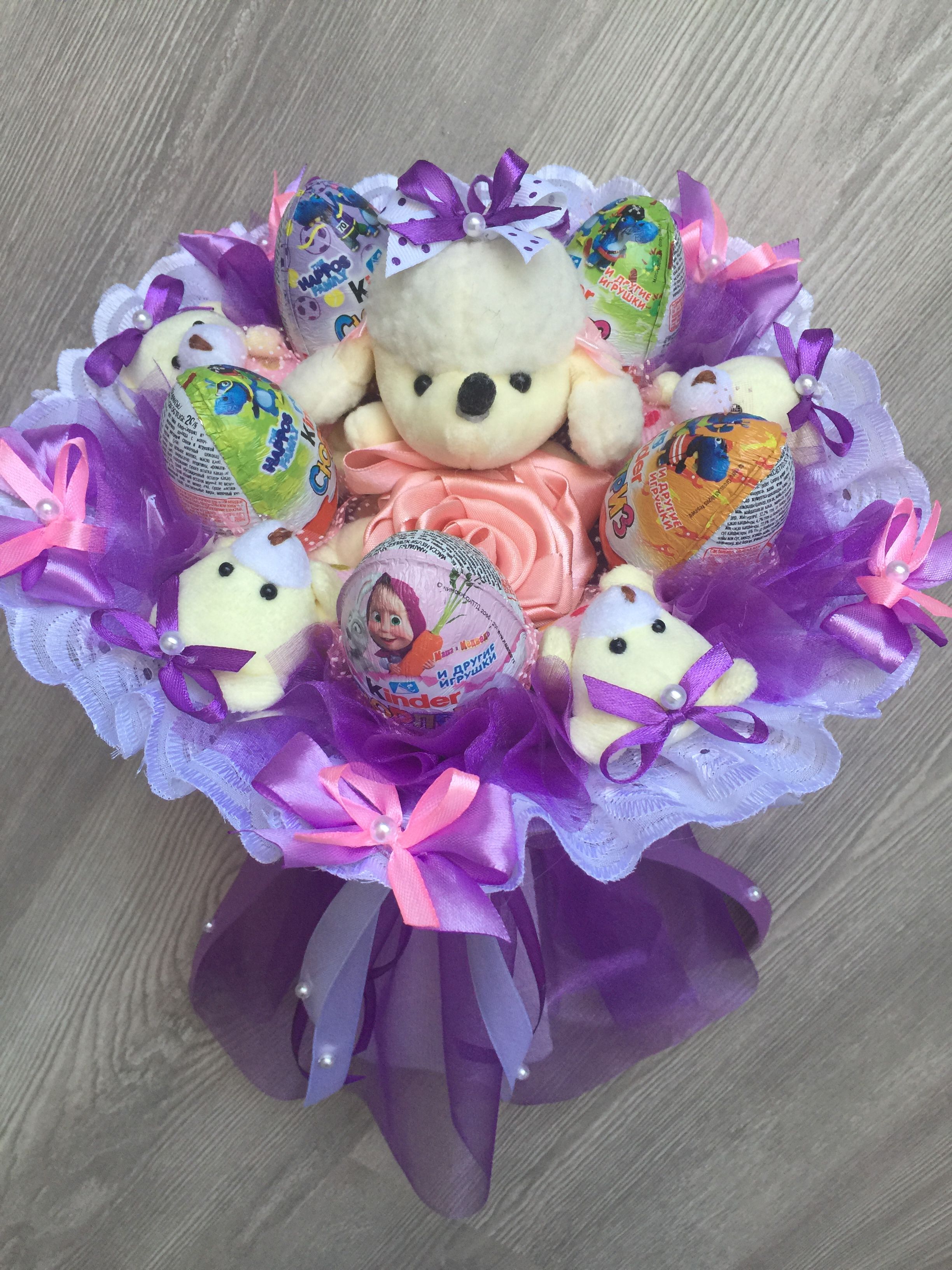 Букетко днюрожденияребенка
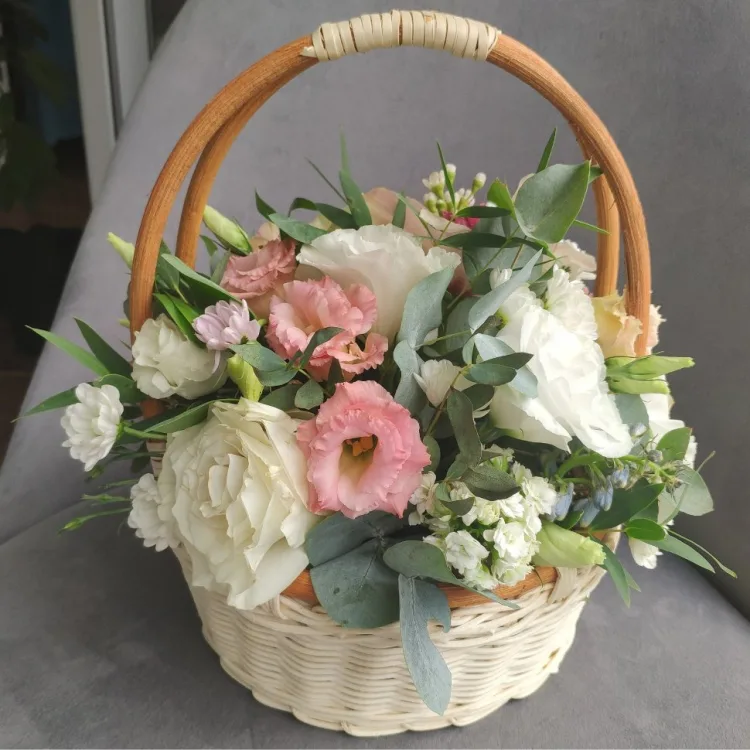 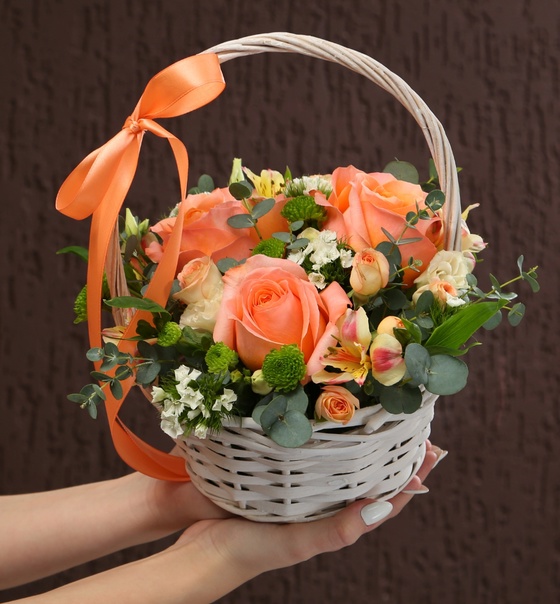 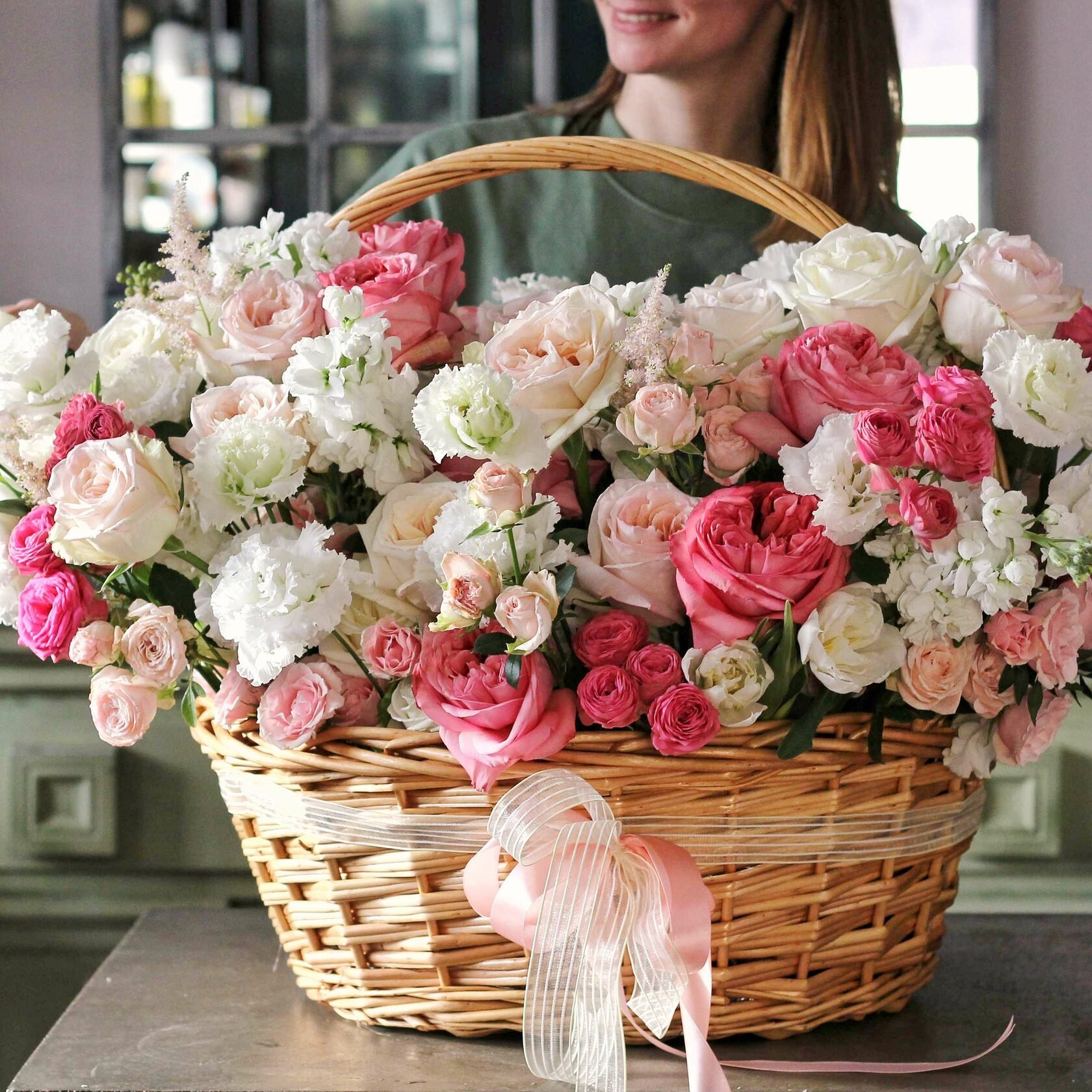 ЦВЕТОЧНАЯ КОМПОЗИЦИЯ В КОРЗИНЕ-ЭТО РАЗЛИЧНЫЕ ЦВЕТЫ, ОФОРМЛЕННЫЕ и упакованные В ПЛЕТЕНУЮ КОРЗИНУ
Составление цветочной композиции в корзине
Перед работой надеть (модную, специальную, теплую одежду).
К работе можно приступать только с разрешения 
(соседа по парте, товарища, учителя).
Перед работой проверить исправность 
(инструментов, посуды, учебников).
Применять инструменты строго 
(по желанию, назначению, обстоятельствам).
О поломке инструмента 
(сразу сообщить; сообщить по желанию; не сообщать) учителю.
После окончания работы 
(убрать инструменты на место; разбросать инструменты).
Далее (помыть; не мыть) руки с мылом.
специальную
учителя
инструментов
по назначению
сразу сообщить
убрать инструменты на место
помыть